-Yo puedo usar los adjetivos posesivos-Yo puedo contestar preguntas sobre la comida
El 28 de octubre
El 1 de noviembre
Calentamos
Calentamiento
Escribe una oración sobre cada foto….

(sabroso, delicioso, o asqueroso (watch out for es vs. son)
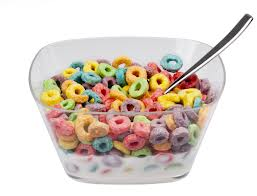 A
B
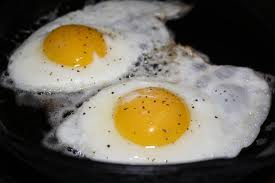 D
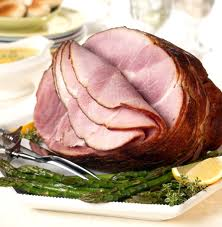 C
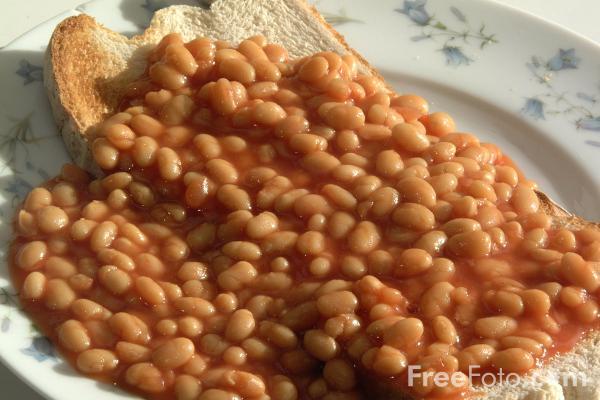 Sal y Pimienta
Levántense
You will see two words and an image
Write the word that matches the image you see
Be ready to read out your answer!
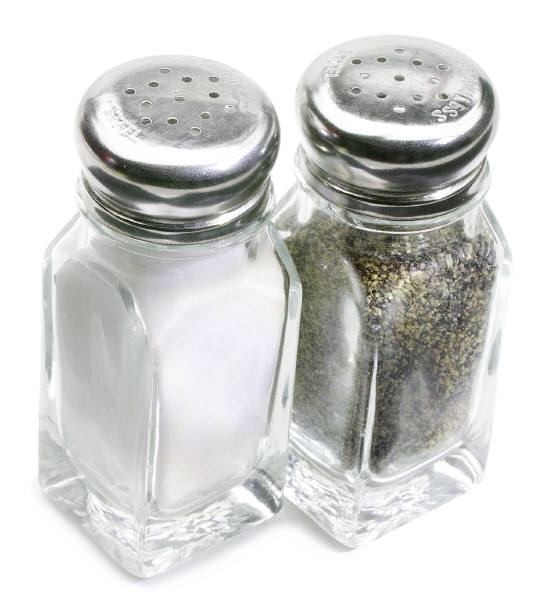 1
¿El chocolate caliente o el té?
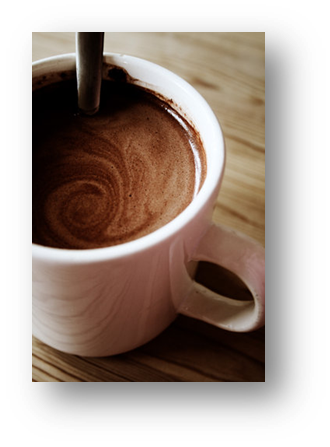 [Speaker Notes: ¿El jugo o la leche?
¿La leche o el té
¿El café o el chocolate caliente?
¿La sopa o el pescado?
¿La ensalada o el batido?
¿El tomate o la cebolla?

¿El pan o la limonada?
¿La hamburguesa o el queso?
¿La fresa o la manzana?
¿El queso o las uvas?
¿La manzana o la lechuga?
¿El cereal o la carne?

¿Los mariscos o la sopa?
¿La mantequilla o la pimienta?
¿La sal o el helado?
¿El plátano o la tarta?
¿La tarta o el helado?

¿El jugo o el maíz?]
2
¿El jugo o la leche?
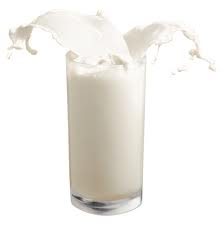 [Speaker Notes: ¿La leche o el té
¿El café o el chocolate caliente?
¿La sopa o el pescado?
¿La ensalada o el batido?
¿El tomate o la cebolla?

¿El pan o la limonada?
¿La hamburguesa o el queso?
¿La fresa o la manzana?
¿El queso o las uvas?
¿La manzana o la lechuga?
¿El cereal o la carne?

¿Los mariscos o la sopa?
¿La mantequilla o la pimienta?
¿La sal o el helado?
¿El plátano o la tarta?
¿La tarta o el helado?

¿El jugo o el maíz?]
3
¿La leche o el té?
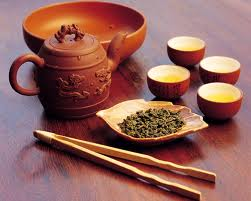 [Speaker Notes: ¿El café o el chocolate caliente?
¿La sopa o el pescado?
¿La ensalada o el batido?
¿El tomate o la cebolla?

¿El pan o la limonada?
¿La hamburguesa o el queso?
¿La fresa o la manzana?
¿El queso o las uvas?
¿La manzana o la lechuga?
¿El cereal o la carne?

¿Los mariscos o la sopa?
¿La mantequilla o la pimienta?
¿La sal o el helado?
¿El plátano o la tarta?
¿La tarta o el helado?

¿El jugo o el maíz?]
4
¿El café o el chocolate caliente?
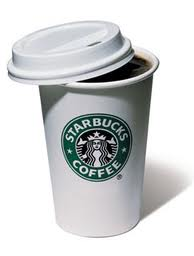 [Speaker Notes: ¿La sopa o el pescado?
¿La ensalada o el batido?
¿El tomate o la cebolla?

¿El pan o la limonada?
¿La hamburguesa o el queso?
¿La fresa o la manzana?
¿El queso o las uvas?
¿La manzana o la lechuga?
¿El cereal o la carne?

¿Los mariscos o la sopa?
¿La mantequilla o la pimienta?
¿La sal o el helado?
¿El plátano o la tarta?
¿La tarta o el helado?

¿El jugo o el maíz?]
5
¿La sopa o el pescado?
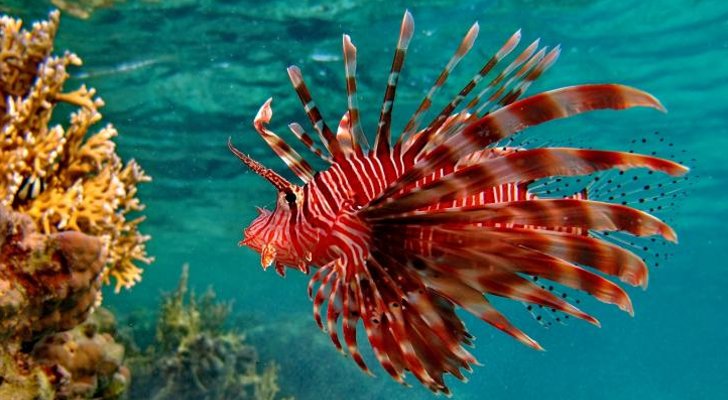 [Speaker Notes: ¿La ensalada o el batido?
¿El tomate o la cebolla?

¿El pan o la limonada?
¿La hamburguesa o el queso?
¿La fresa o la manzana?
¿El queso o las uvas?
¿La manzana o la lechuga?
¿El cereal o la carne?

¿Los mariscos o la sopa?
¿La mantequilla o la pimienta?
¿La sal o el helado?
¿El plátano o la tarta?
¿La tarta o el helado?

¿El jugo o el maíz?]
6
¿La ensalada o el batido?
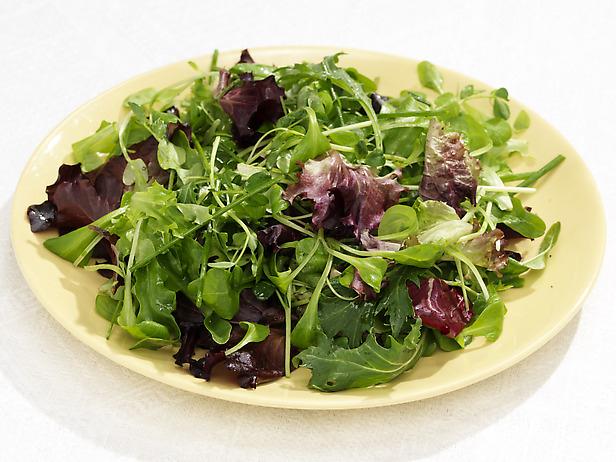 [Speaker Notes: ¿El tomate o la cebolla?

¿El pan o la limonada?
¿La hamburguesa o el queso?
¿La fresa o la manzana?
¿El queso o las uvas?
¿La manzana o la lechuga?
¿El cereal o la carne?

¿Los mariscos o la sopa?
¿La mantequilla o la pimienta?
¿La sal o el helado?
¿El plátano o la tarta?
¿La tarta o el helado?

¿El jugo o el maíz?]
7
¿El tomate o la cebolla?
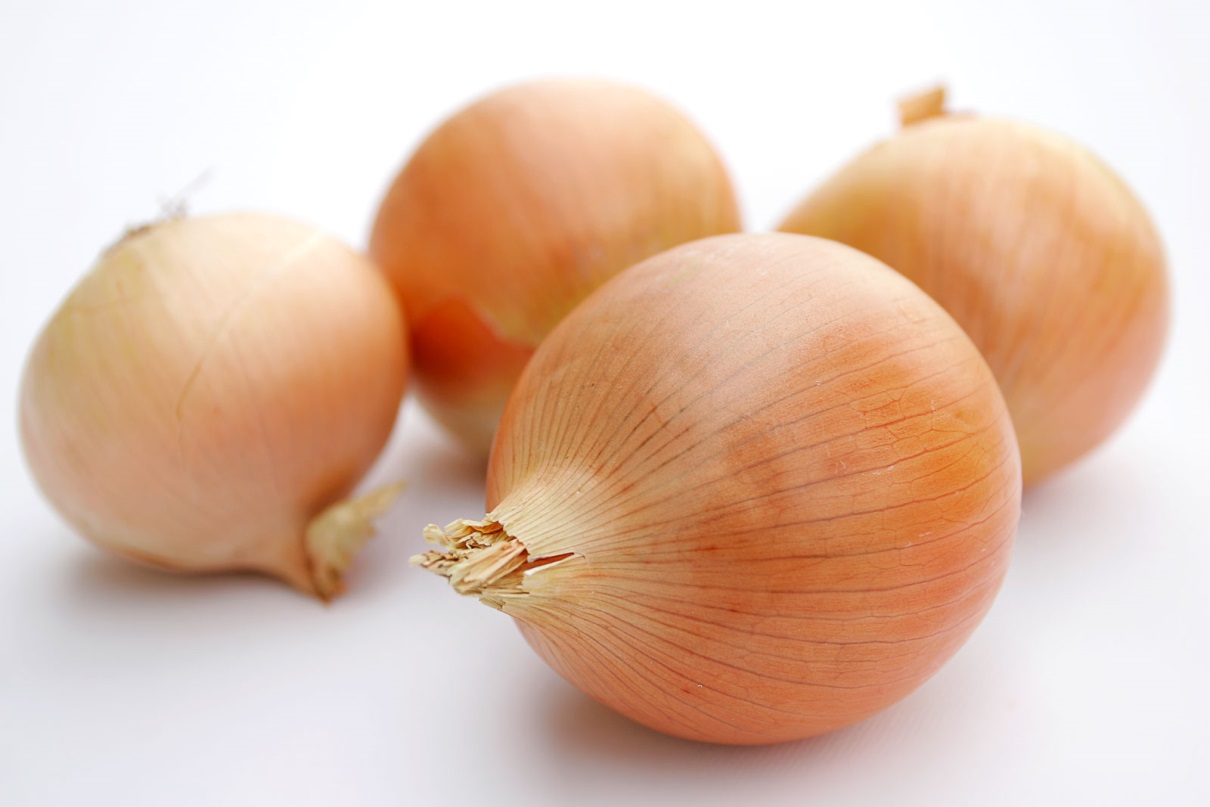 [Speaker Notes: ¿El pan o la limonada?
¿La hamburguesa o el queso?
¿La fresa o la manzana?
¿El queso o las uvas?
¿La manzana o la lechuga?
¿El cereal o la carne?

¿Los mariscos o la sopa?
¿La mantequilla o la pimienta?
¿La sal o el helado?
¿El plátano o la tarta?
¿La tarta o el helado?

¿El jugo o el maíz?]
8
¿El pan o la limonada?
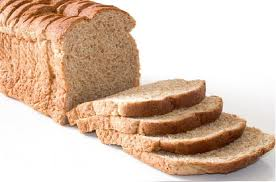 [Speaker Notes: ¿La hamburguesa o el queso?
¿La fresa o la manzana?
¿El queso o las uvas?
¿La manzana o la lechuga?
¿El cereal o la carne?

¿Los mariscos o la sopa?
¿La mantequilla o la pimienta?
¿La sal o el helado?
¿El plátano o la tarta?
¿La tarta o el helado?

¿El jugo o el maíz?]
9
¿La hamburguesa o el queso?
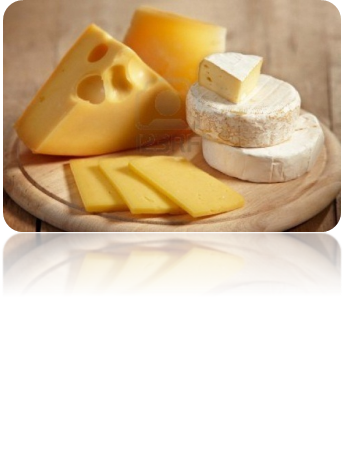 [Speaker Notes: ¿La fresa o la manzana?
¿El queso o las uvas?
¿La manzana o la lechuga?
¿El cereal o la carne?

¿Los mariscos o la sopa?
¿La mantequilla o la pimienta?
¿La sal o el helado?
¿El plátano o la tarta?
¿La tarta o el helado?

¿El jugo o el maíz?]
10
¿La fresa o la manzana?
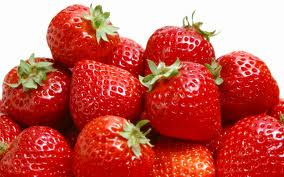 [Speaker Notes: ¿El queso o las uvas?
¿La manzana o la lechuga?
¿El cereal o la carne?

¿Los mariscos o la sopa?
¿La mantequilla o la pimienta?
¿La sal o el helado?
¿El plátano o la tarta?
¿La tarta o el helado?

¿El jugo o el maíz?]
11
¿El queso o las uvas?
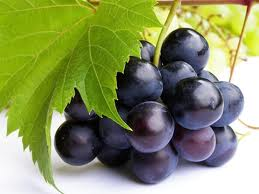 [Speaker Notes: ¿La manzana o la lechuga?
¿El cereal o la carne?

¿Los mariscos o la sopa?
¿La mantequilla o la pimienta?
¿La sal o el helado?
¿El plátano o la tarta?
¿La tarta o el helado?

¿El jugo o el maíz?]
12
¿La manzana o la lechuga?
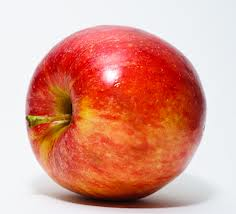 [Speaker Notes: ¿El cereal o la carne?

¿Los mariscos o la sopa?
¿La mantequilla o la pimienta?
¿La sal o el helado?
¿El plátano o la tarta?
¿La tarta o el helado?

¿El jugo o el maíz?]
13
¿El cereal o la carne?
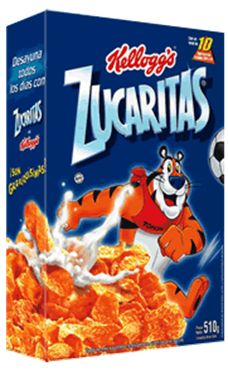 [Speaker Notes: ¿Los mariscos o la sopa?
¿La mantequilla o la pimienta?
¿La sal o el helado?
¿El plátano o la tarta?
¿La tarta o el helado?

¿El jugo o el maíz?]
14
¿La mantequilla o la pimienta?
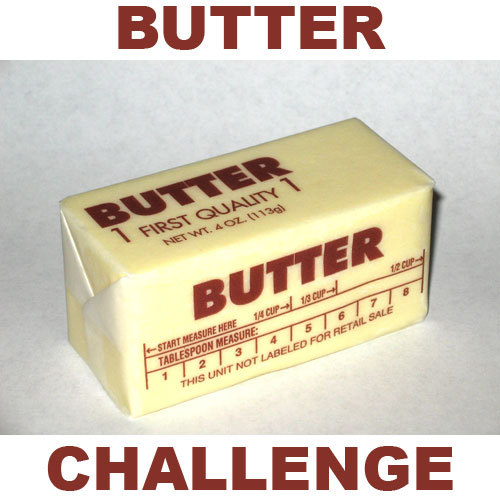 [Speaker Notes: ¿La sal o el helado?
¿El plátano o la tarta?
¿La tarta o el helado?

¿El jugo o el maíz?]
¿La sal o el helado?
15
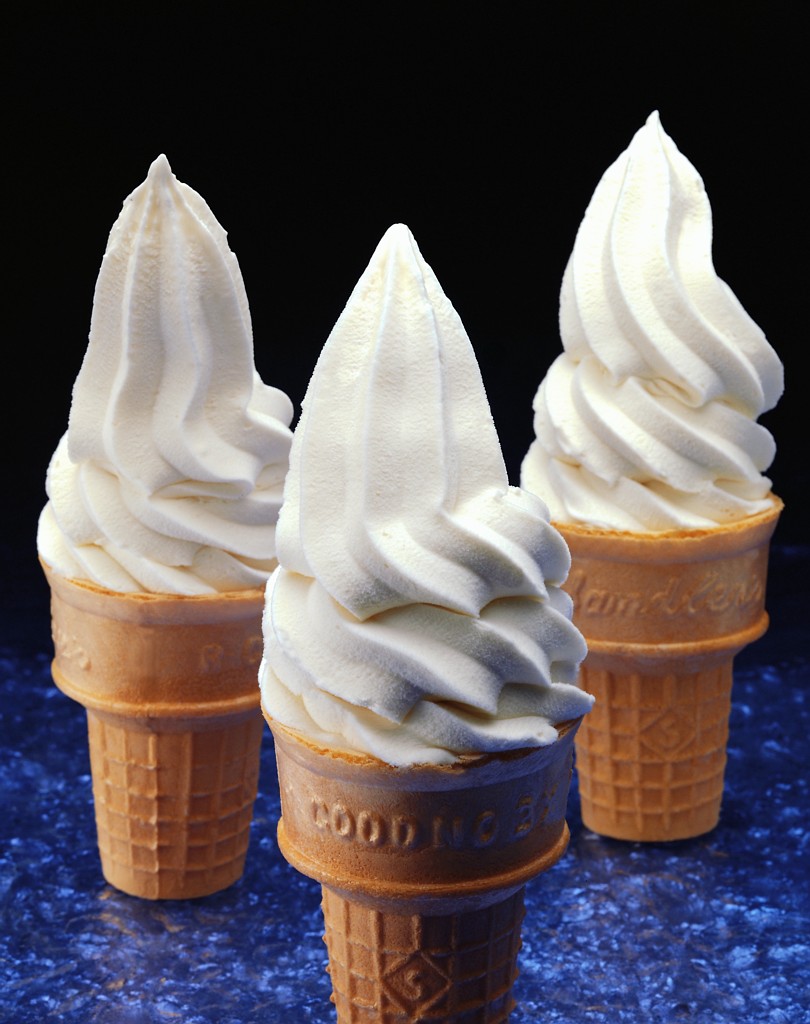 [Speaker Notes: ¿La sal o el helado?
¿El plátano o la tarta?
¿La tarta o el helado?

¿El jugo o el maíz?]
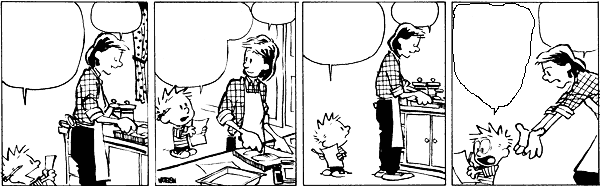 INSTRUCCIONES: 
 Read the paragraph. 
 List all vocabulary words and meanings
 Create comic strip depicting the 6 main ideas in paragraph
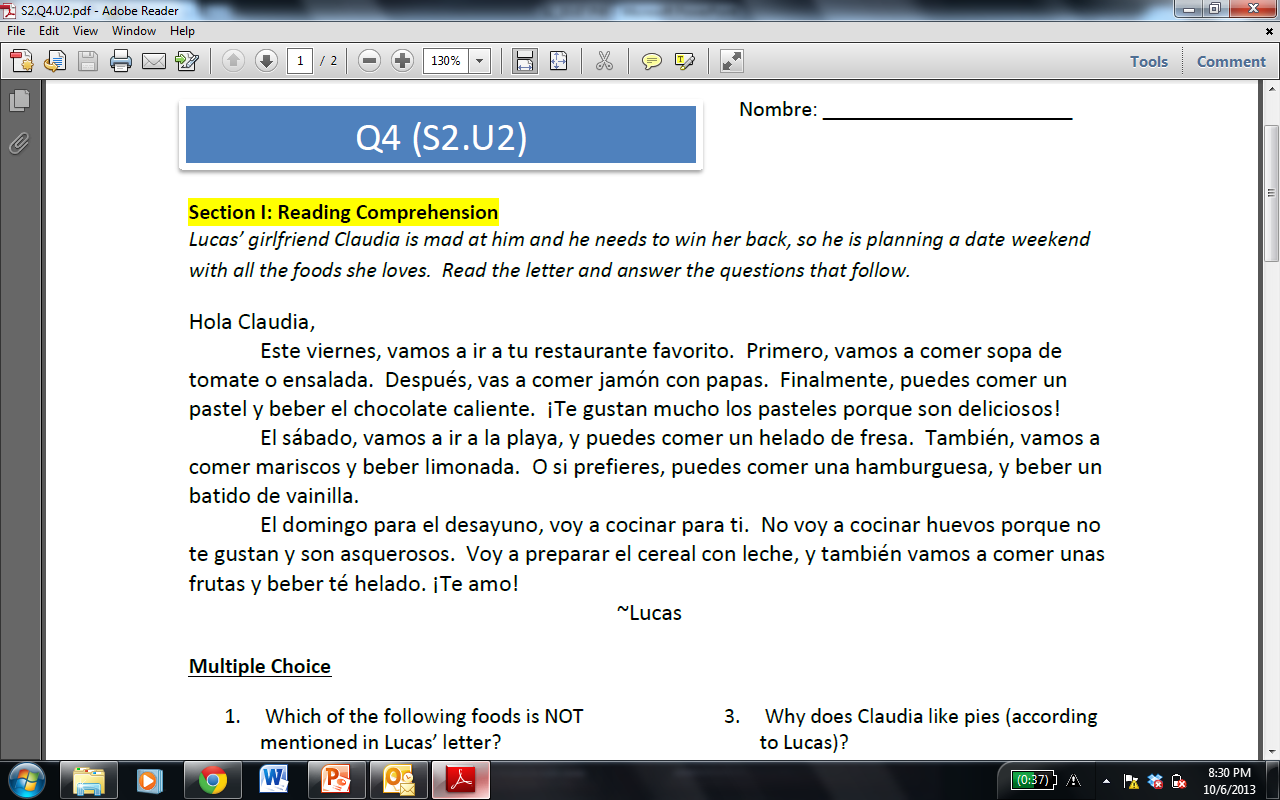 [Speaker Notes: Comic strip?
List all vocab words and meanings
Create comic strip depicting the 6 main ideas in paragraph]
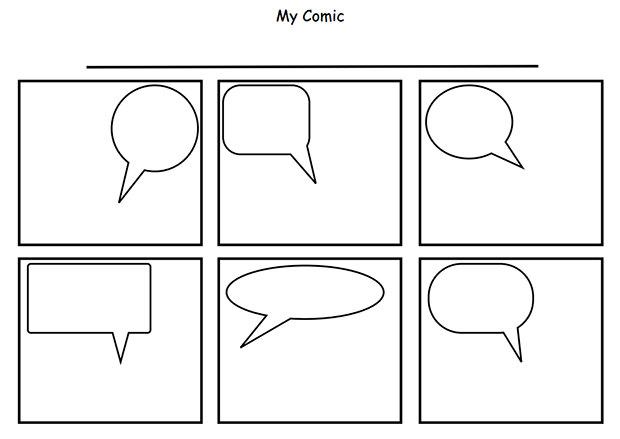 Adjetivos Posesivos
Show ownership or relationships between people. 
They are placed before the noun.
Ex: My house. Mi casa.
Adjetivos Posesivos…. en inglés
my						our
	
Your					your (plural)

his, her, its		their
my dog
 your house
Her uncle
 our Spanish class
Their friend
Adjetivos posesivos (Español) antes del sustantivo
singular
mi 
mis	(my)

tu 
tus	(your)

su 
sus (his, her, its, your)
plural
Nuestro(s) 
Nuestra (s)  		(our)

Vuestro (s)
Vuestra (s)		(your)
                 
su 
sus  			 (their, your)
mi hermano	      mis hermanos
   tu abuela		tus abuelas
   su hijo			sus hijos
   nuestro tío		nuestros tíos
   nuestra tía		nuestras tías
Agreement with Possessive Adjectives
The possessive adjective must be singular if the noun is singular and plural if the noun is plural.
While possessive adjectives refer to the owner, their form agrees in gender and number with the noun that comes after them. 

						Mis libros. Mi libro.
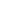 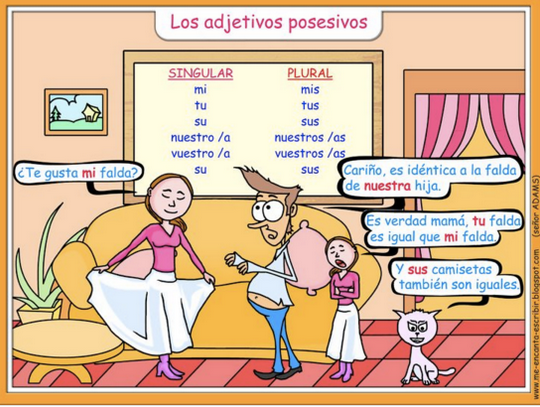 Quia
https://www.quia.com/rr/916345.html?AP_rand=1013699715
Pretérito
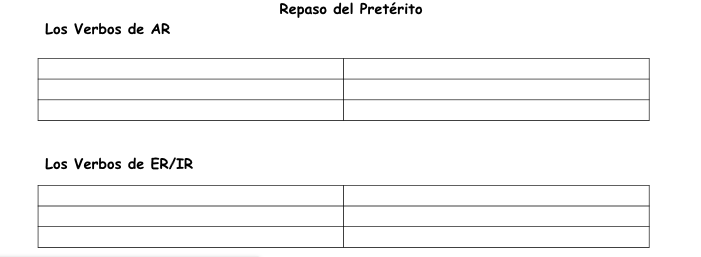 amos
é
aste
asteis
o
aron
í
imos
isteis
Iste
ió
ieron
[Speaker Notes: Review:
What is the preterite?   Comió 
When do you use it?
What are some key words to trigger the preterite? Ayer, anoche, la semana pasada]
Preguntas Importantes
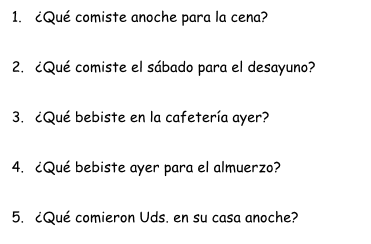 Anoche, comí el pollo para la cena.
El sábado, comí los huevos para el desayuno.
Ayer, bebí la limonada en la cafetería.
Ayer, bebí una botella de agua para el almuerzo.
En mi casa noche, comimos el arroz con pollo.
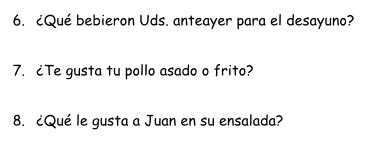 Anteayer, bebimos los huevos revueltos y el pan tostado para el desayuno.
Me gusta mi pollo asado.
A Juan le gusta la lechuga, la cebolla y tomate.
Join.Quizizz.com
POSSESSIVE ADJECTIVES:Basic: 336569 - Challenge: 061703
VOCABULARY:
  Basic: 582943 - Challenge: 519683
Salida
My salad
Her lunch
Our apples
Their bottles of water
Your vegetables
His pear
Your lemonade
Our beans
Their mayonnaise